FINAL WEEK!MIS3535 | LEAD GLOBAL DIGITAL PROJECTS
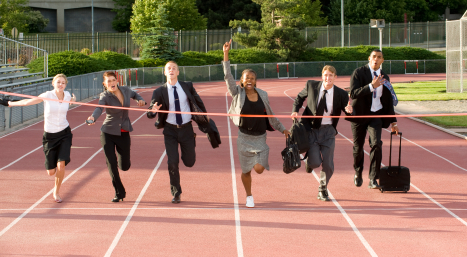 Client Presentations
Each team will have 20 minutes to present to the client, including Q&A
Every team members need to be present to earn full credit
Ppt, max 4 pages including title page:	
Title page: include team name/members and the link to your website (and password if applicable)
Products developed
Key considerations for the client once they implement the chosen solution
Spend most of your time on a  live demo
On your slides:
Use interesting visual
Include minimum words: for details, use the notes section
Presentations Schedule:
Tuesday:
Reminder:
Team project feedback due by EOD April 25
If you don’t provide feedback, you will not be receiving credit for your team project participation (5% of your grade)

 Optional: Pro points submission due by EOD April 27

 Submit SFF by EOD April 29
Please Fill out SFF
(Student Feedback Form)
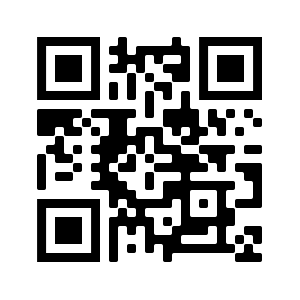 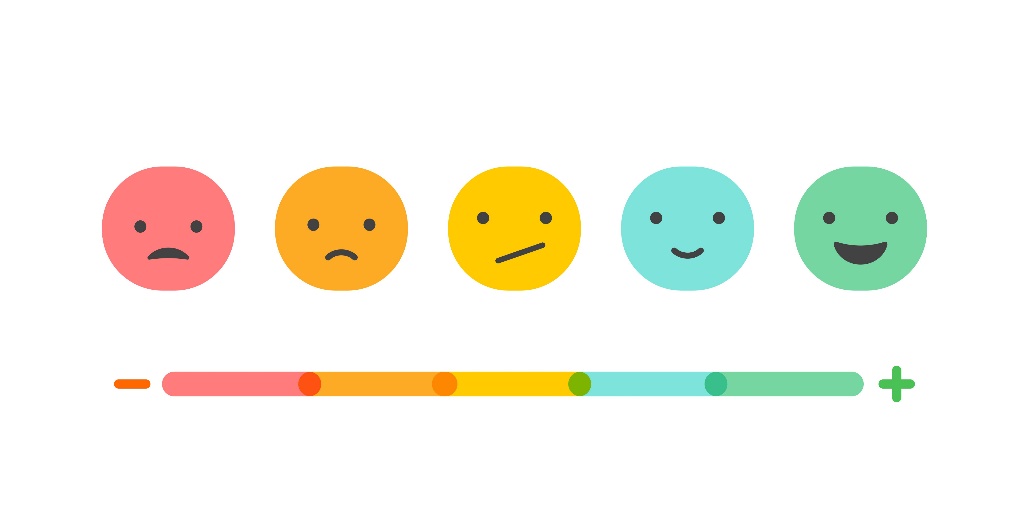 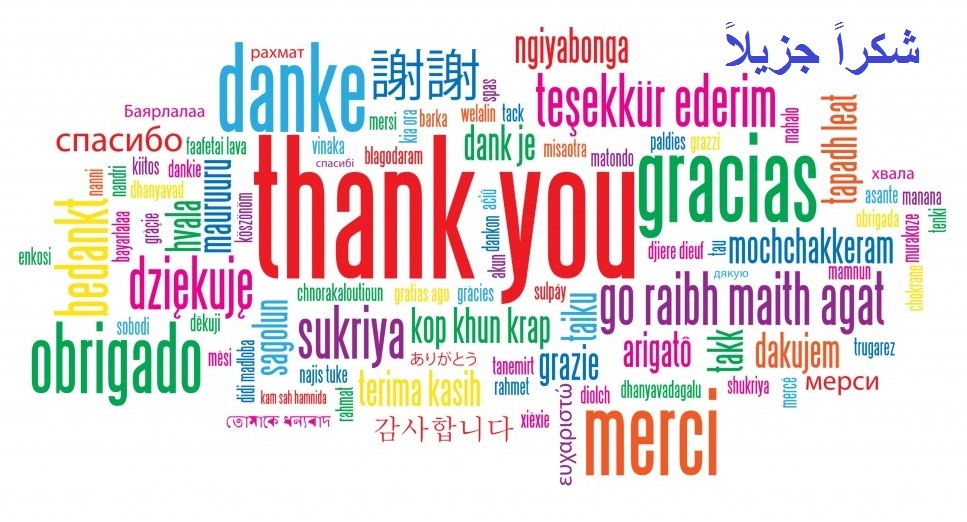